First Results from the CALICE Digital Hadron Calorimetry (DHCAL)
José Repond
Argonne National Laboratory
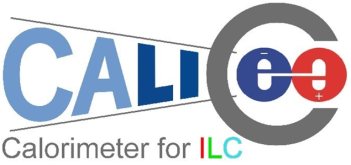 Calorimetry for the High Energy Frontier CHEF 2013
 April 22 - 25, 2013
Paris, France
KL
HCAL
ECAL
π+
γ
Introduction: PFAs, Calorimetry
Particle Flow Algorithms (PFAs)

   Applied to reconstruct jet energies
   Optimal combination of information from all sub-detectors
   Measurement of particles individually 

   Standard tool in CMS ( ← detector not optimized for PFAs)
   Future lepton collider (→ detectors to be optimized for PFAs)

   Major challenge: classification of calorimeter deposits (charged vs. neutral)

PFA requirements on calorimeters

   Largest possible inner radius
   Finest possible segmentation
   Operation within magnetic field
   For CLIC: ns-timing resolution (to reject 2-γ backgrounds)
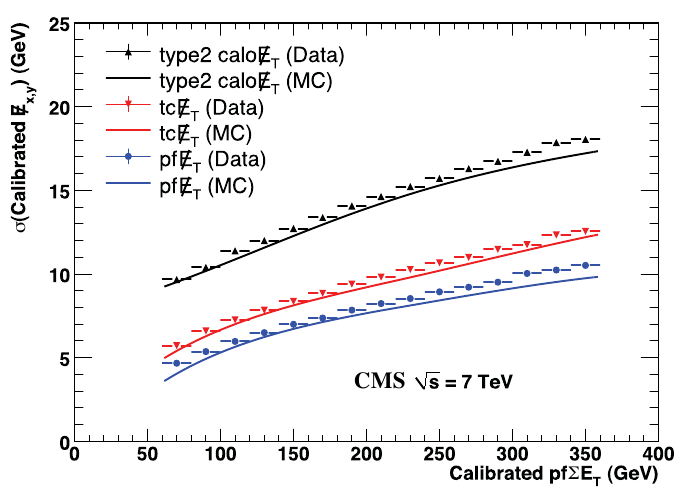 J.Repond DHCAL
2
The Digital Hadron Calorimeter  (DHCAL)
Active element

   Thin Resistive Plate Chambers (RPCs)

       Glass as resistive plates
       Single 1.15 mm thick gas gap

Readout

   1 x 1 cm2 pads
   1-bit per pad/channel → digital readout
   100-ns level time-stamping
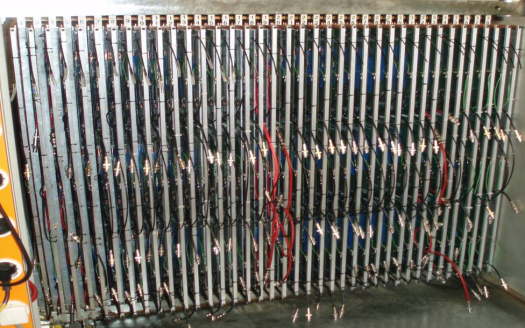 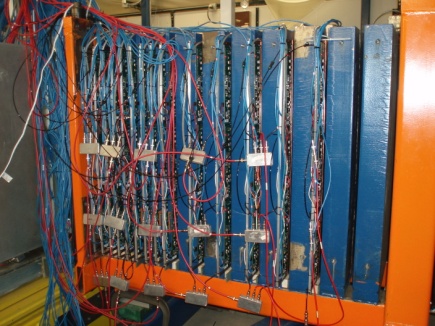 Calorimeter

   54 active layers

         1 x 1 m2 planes with each 9,216 readout channels
         3 RPCs (32 x 96 cm2) per plane 

   Absorber

          Either Steel or  Tungsten
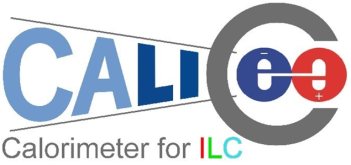 J.Repond DHCAL
3
Testing in Beams
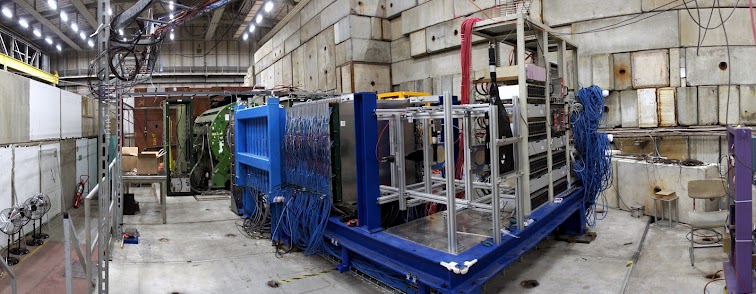 Fermilab MT6 

  October 2010 – November 2011
  1 – 120 GeV
  Steel absorber (CALICE structure)

CERN PS

  May 2012
  1 – 10 GeV/c
  Tungsten absorber 
    (structure provided by CERN)

CERN SPS

   June - November 2012
   10 – 180 GeV/c
   Tungsten absorber
RPCs flown to Geneva
All survived transportation
Received financial support from CERN
A unique data sample
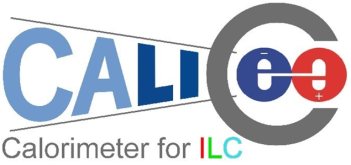 J.Repond DHCAL
4
First R&W Digital Photos of Hadronic Showers
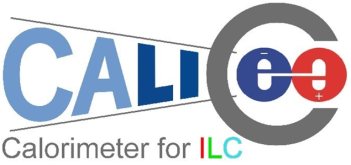 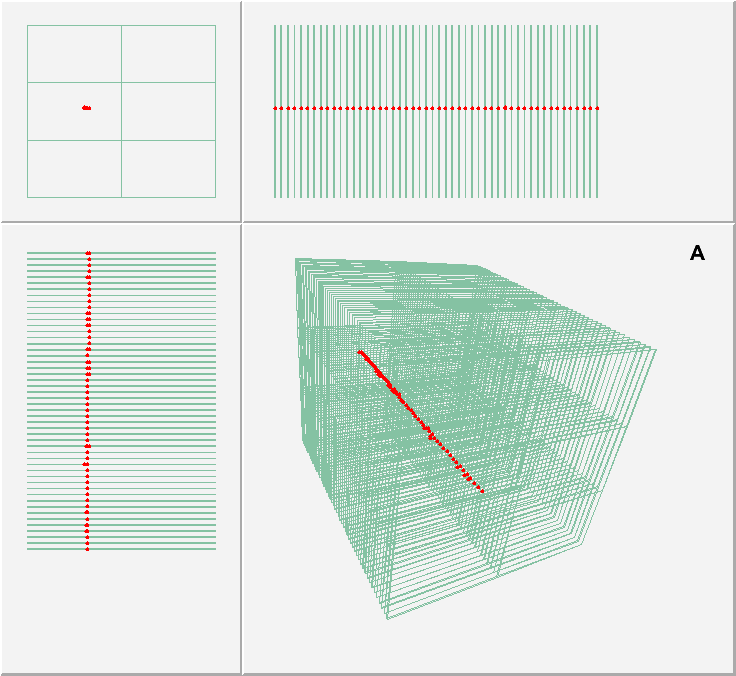 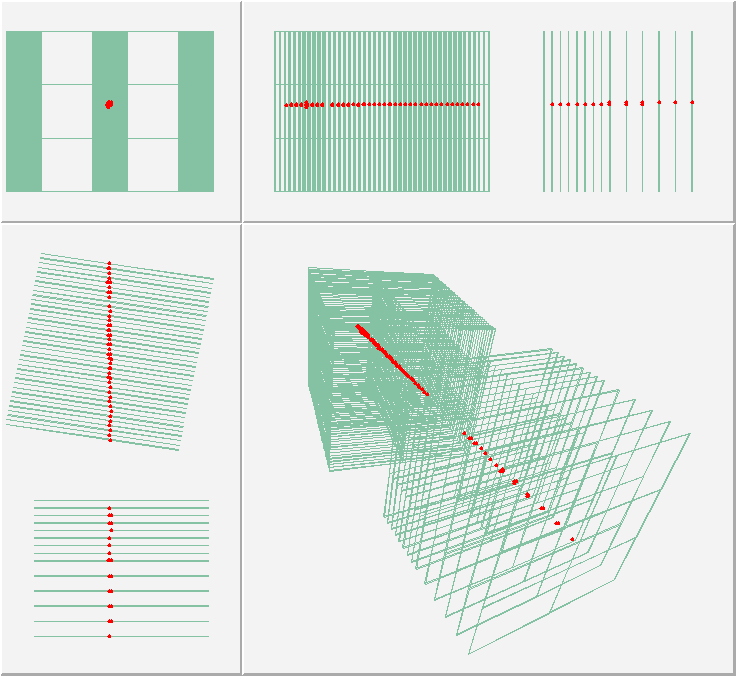 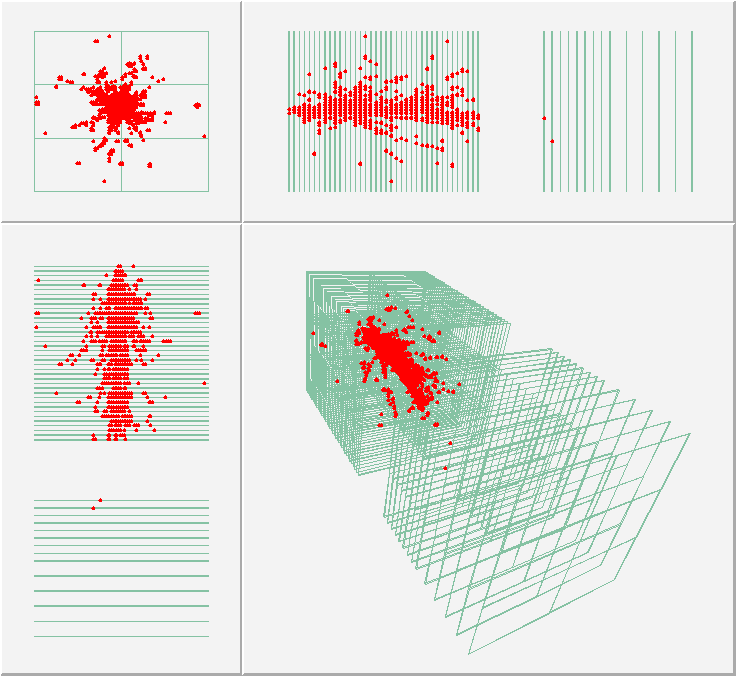 μ
120 GeV p
μ
Note: absence of 
 isolated noise hits
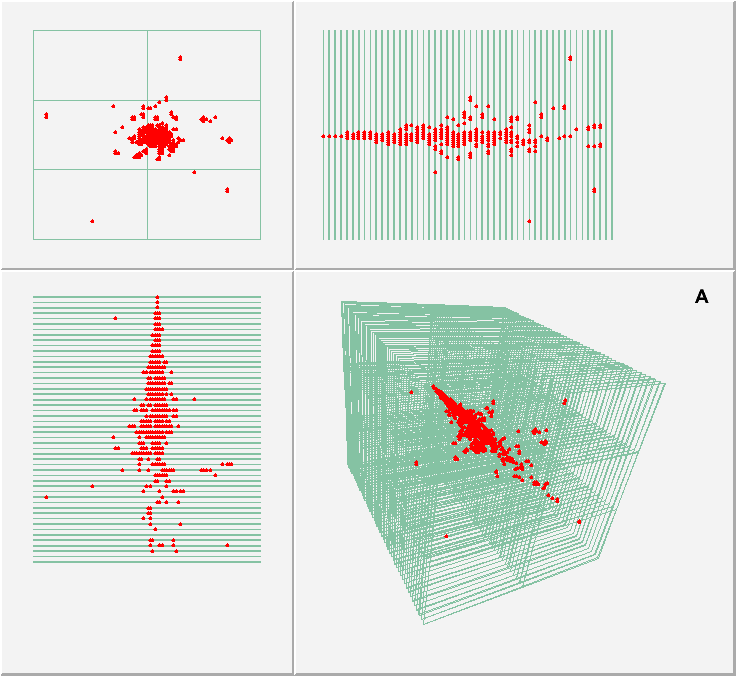 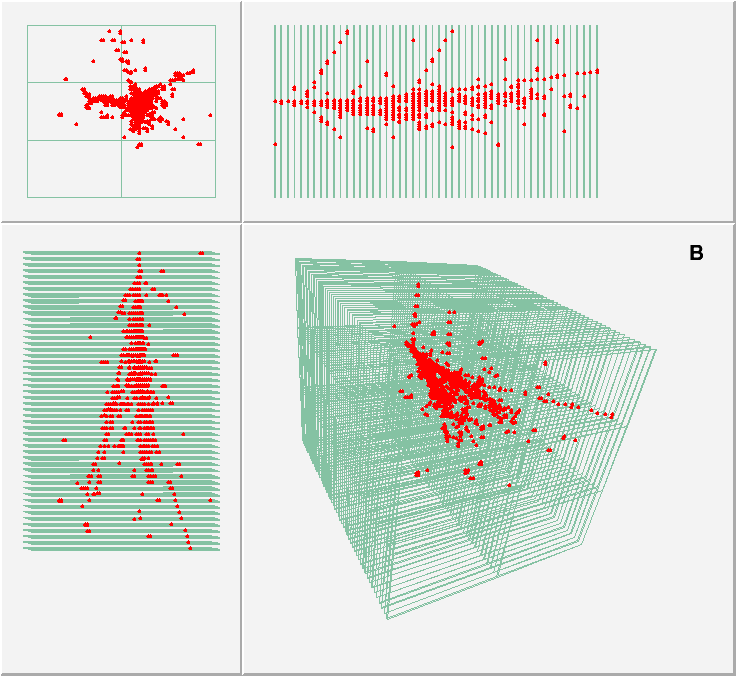 Configuration with minimal absorber
8 GeV e+
16 GeV π+
J.Repond DHCAL
5
Noise studies
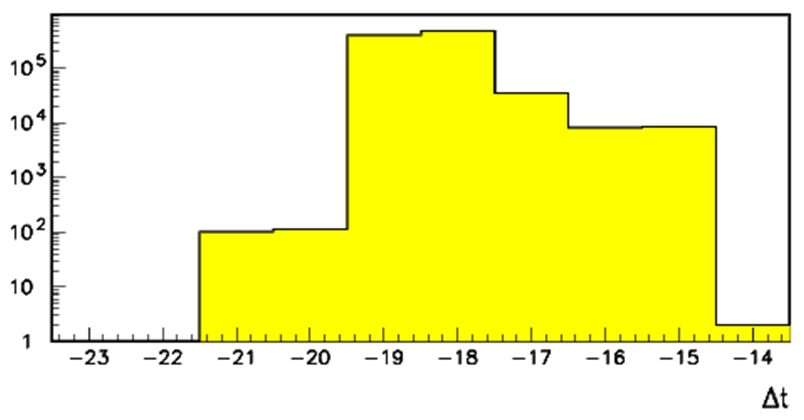 Several data sets

  Random trigger runs
  Trigger-less runs (all hits recorded)
  Triggered data (first 2/7 time bins)

Average noise rate

   Depends on temperature and ambient pressure
   



Impact on analyses/measurements

   Noise rate negligible for linearity/resolution 
   Possible effect on shower shape measurements

         → Requires detailed studies
Time →
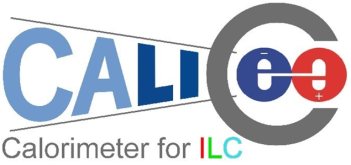 Nnoise  = 0.01 ÷ 0.1 hits/event in the entire DHCAL
15 hits correspond to 1 GeV
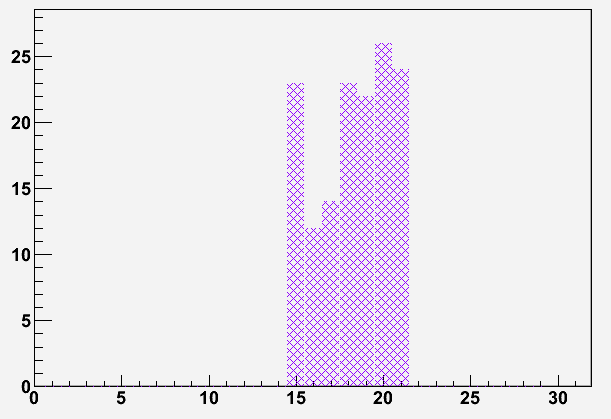 Time distribution of
 hits far from shower axis
J.Repond DHCAL
6
Measurements with Muons
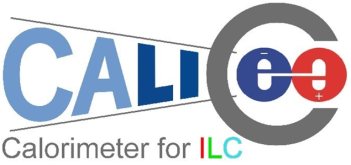 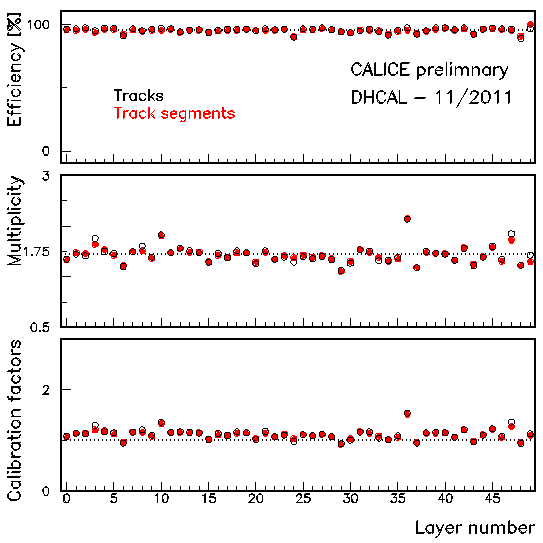 Performance of the chambers

    Established through measurement of response to muons

Simulation

    RPC response tuned to reproduce signal from muons
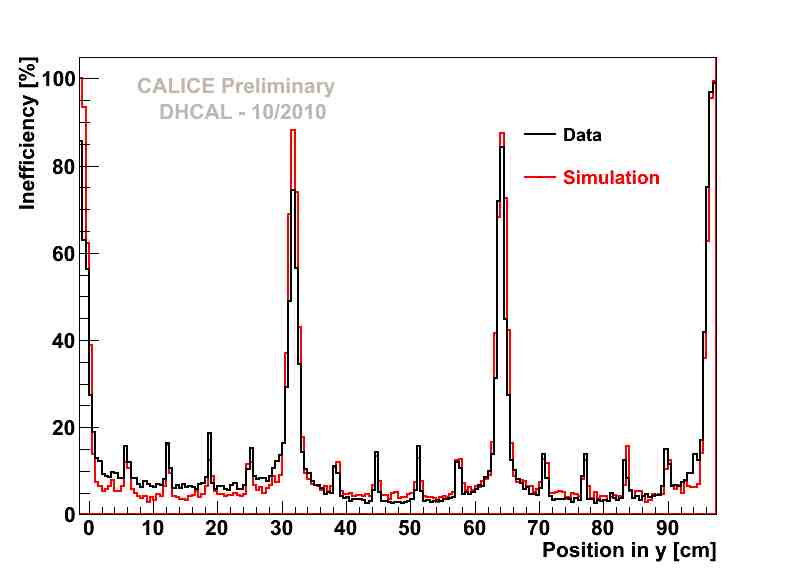 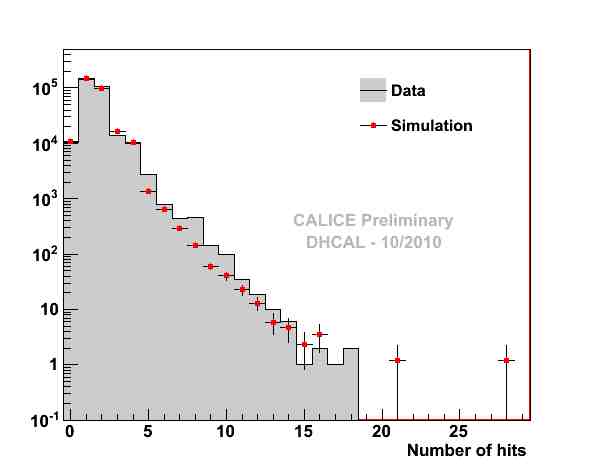 J.Repond DHCAL
7
Scan across a single 1× 1 cm2 pad
x = Mod(xtrack,1.0)  for 0.25 < y < 0.75
y = Mod(ytrack,1.0) for 0.25 < x < 0.75
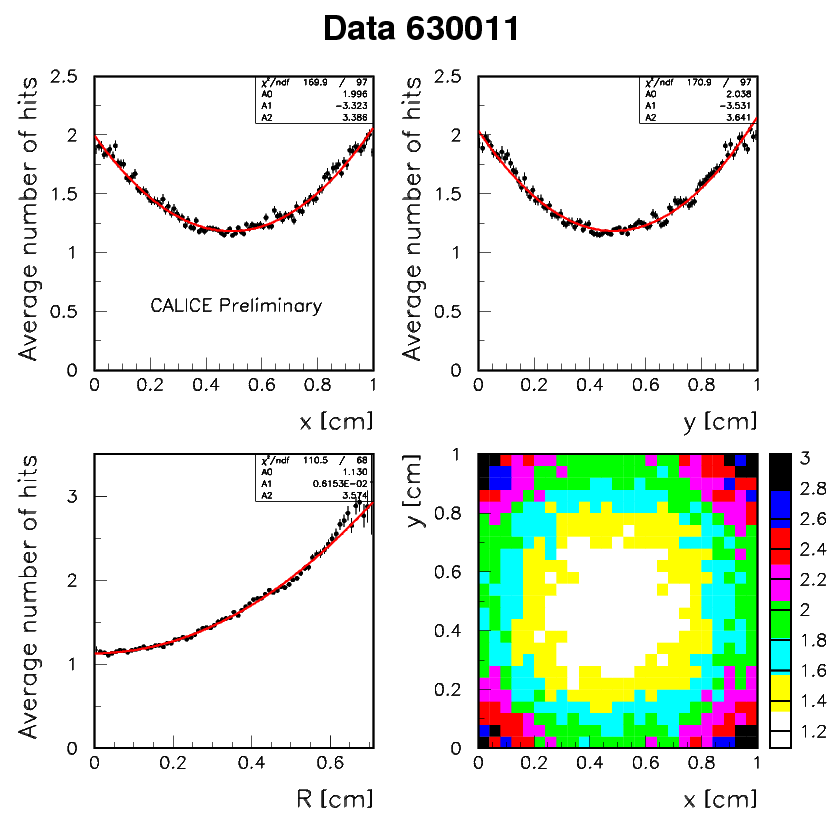 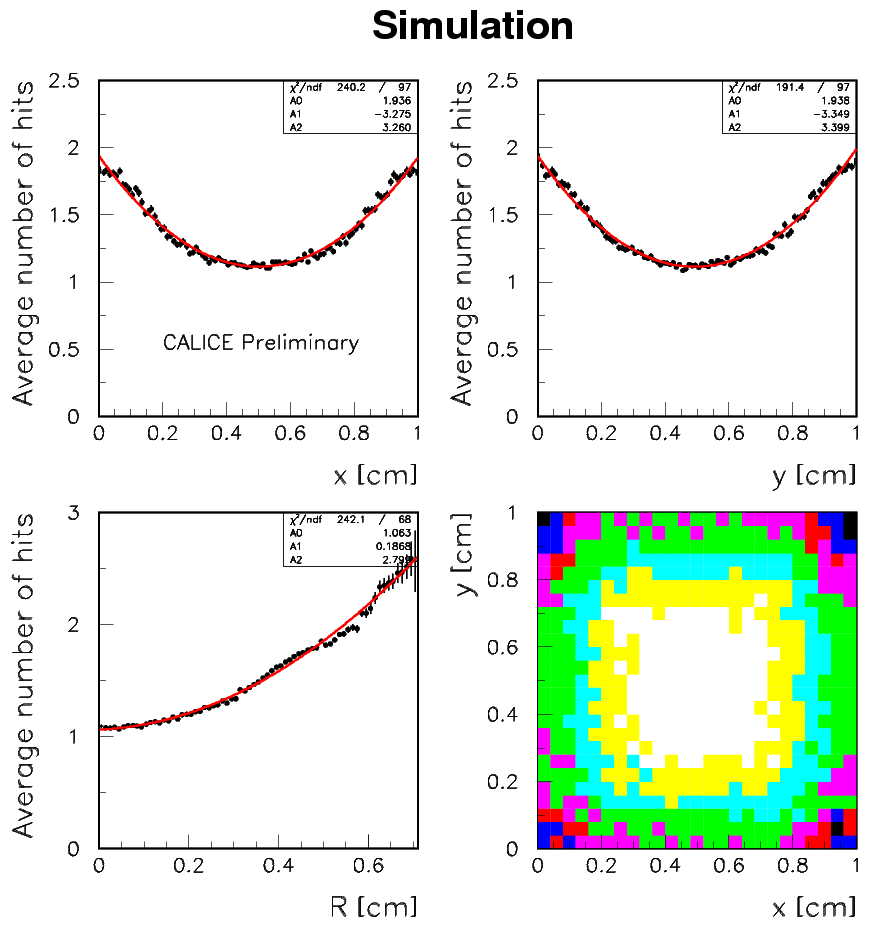 Note: these features not explicitly implemented into simulation. Result of properly distributing charge over surface  of readout pads
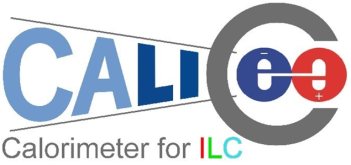 J.Repond DHCAL
8
FNAL Fe-DHCAL – Secondary Beam
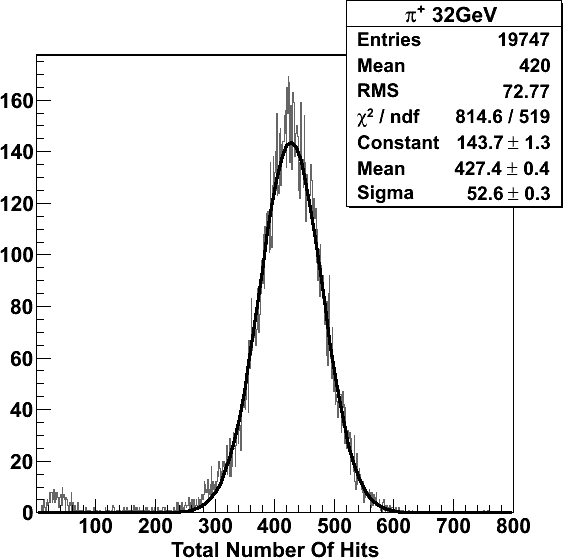 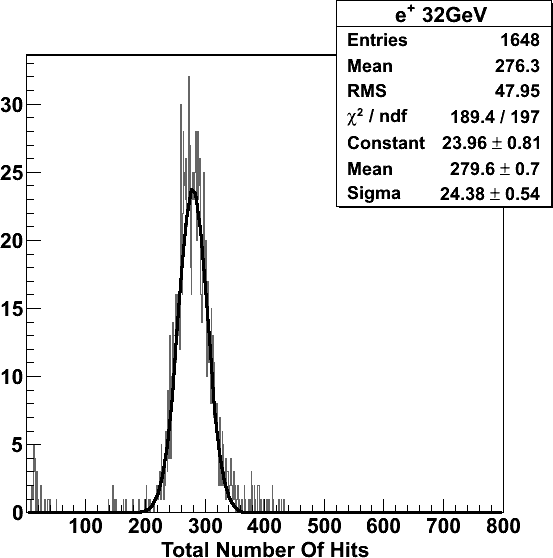 CALICE Preliminary
CALICE Preliminary
Unidentified μ's, punch through
Gaussian fits over the full response curve
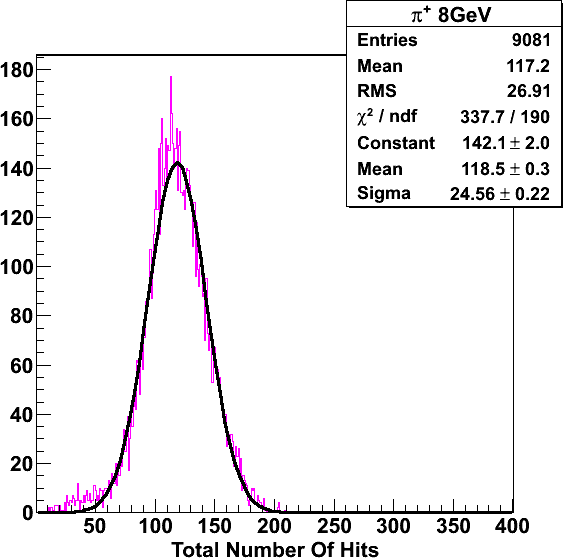 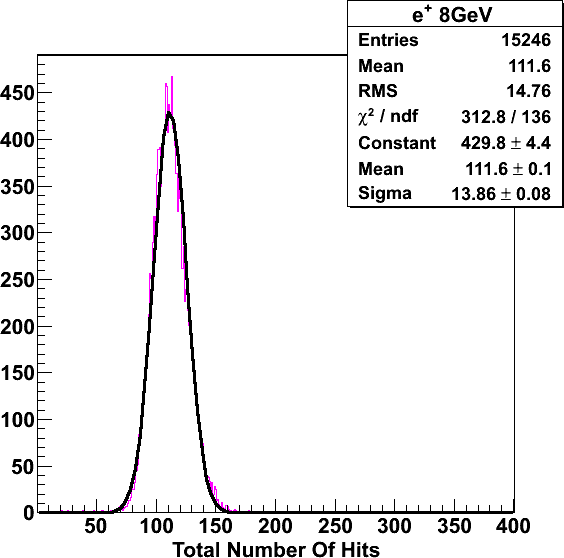 CALICE Preliminary
CALICE Preliminary
9
CALICE Preliminary
(response not calibrated)
Fe-DHCAL - Pion Selection
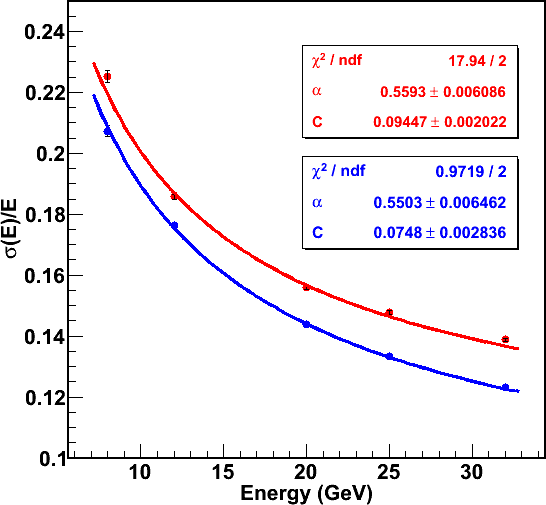 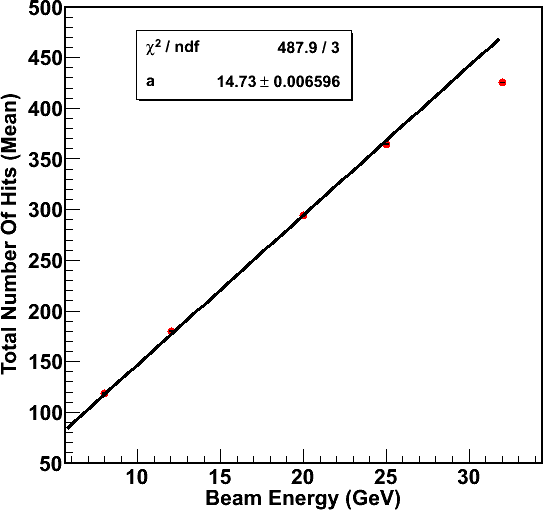 N=aE
Standard pion selection
+ No hits in last two layers
  (longitudinal containment
16 (off), 32 GeV/c (effects of saturation expected)
  data points are not included in the fit.
10
Fe-DHCAL – Positron  Selection
CALICE Preliminary
(response not yet calibrated)
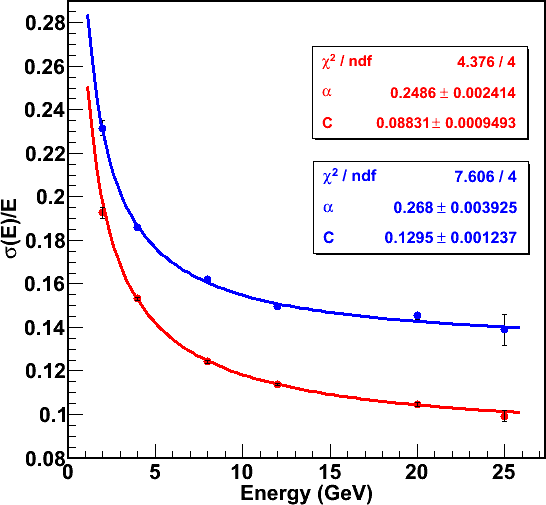 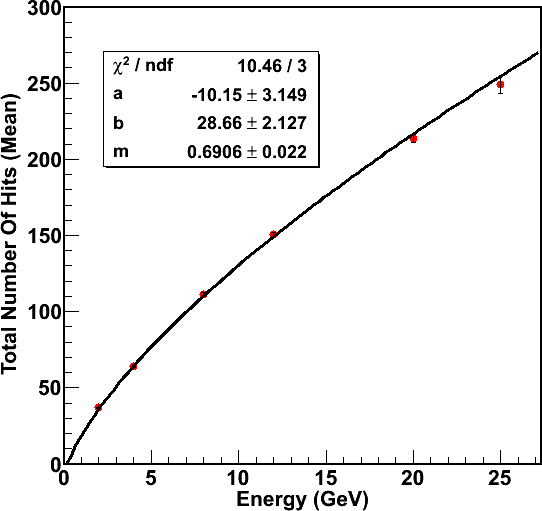 N=a+bEm
Correction for non-linearity

    Needed to establish resolution
    Correction on an event-by-event basis
Uncorrected for non-linearity
Corrected for non-linearity
11
Fe-DHCAL – Response
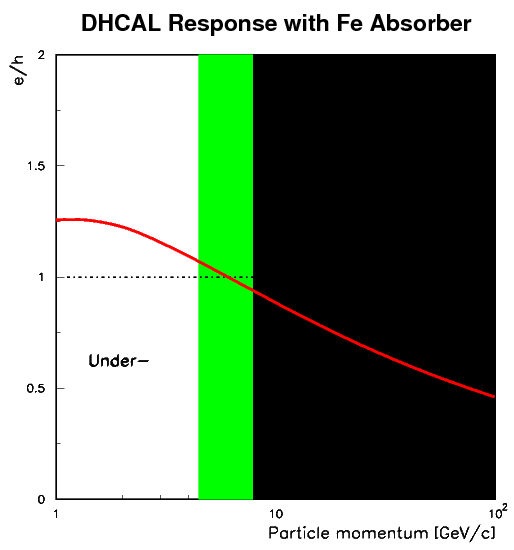 The DHCAL is different…

Higher order corrections 
 (Software compensation) might
 increase the range of compensation
Over-
 Compensation
J.Repond DHCAL
12
W-DHCAL at CERN
RPC rate limitations

   ~6 % loss of hits 
     (in the following not yet corrected)
    Time constant ~ 1 second
PS

  Covers 1 – 10 GeV/c
  Mixture of pions, electrons, protons, (Kaons)
  Two Cerenkov counters for particle ID
  1-3 400-ms-spills every 45 second (RPC rate capability OK)
  Data taking with ~500 triggers/spill

SPS

  Covers 12 – 300 GeV/c
  Mostly set-up to either have electrons or pions (18 Pb foil)
  Two Cerenkov counters for particle ID
  9.7-s-spills every 45 – 60 seconds
  RPC rate capability a problem 
     (running with limited rate: 250 – 500 triggers/spill)
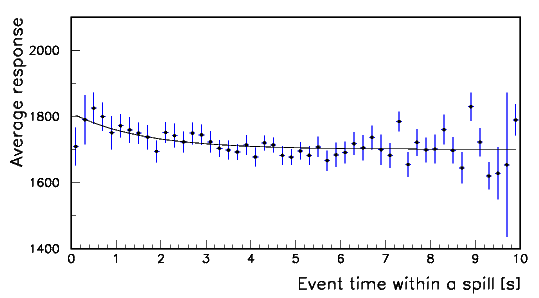 300 GeV/c
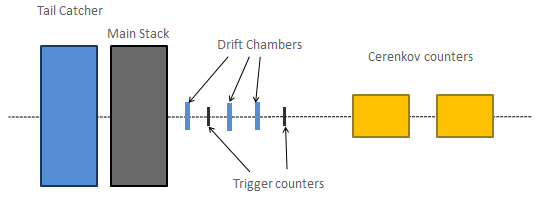 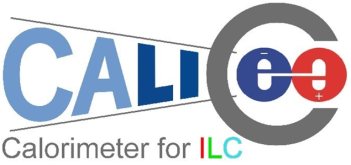 13
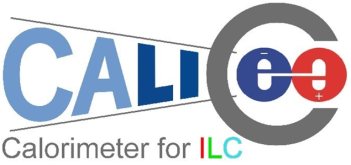 Spectra at -2 GeV/c
Electron selection

Through-going muon selection

Pion selection

  Double peak structure due to 
    2 GeV/c muons and pions

  Both range out in the DHCAL

   2 component fit adequate
    (muon response  sensitive to distribution 
          of angle of incidence)
    (pion response adjusted by 10%)
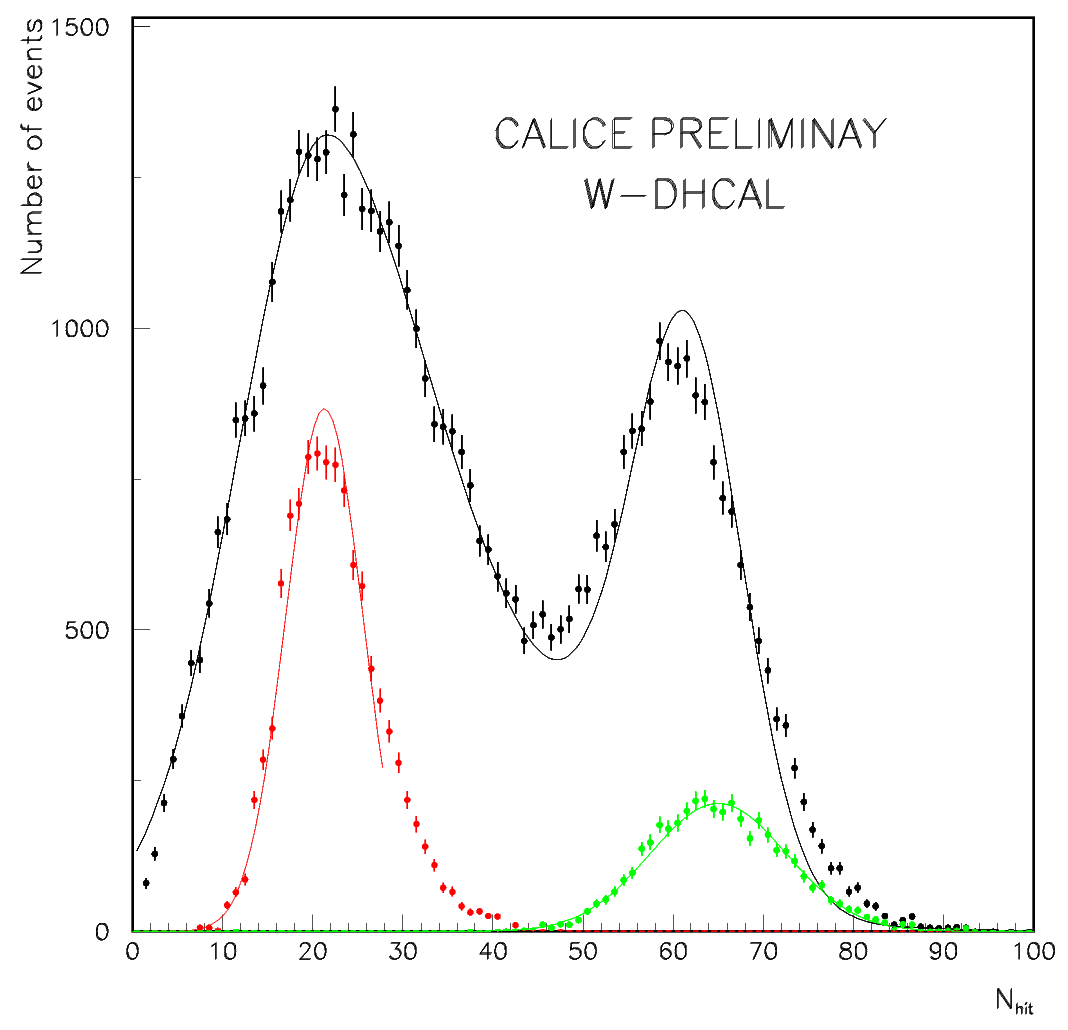 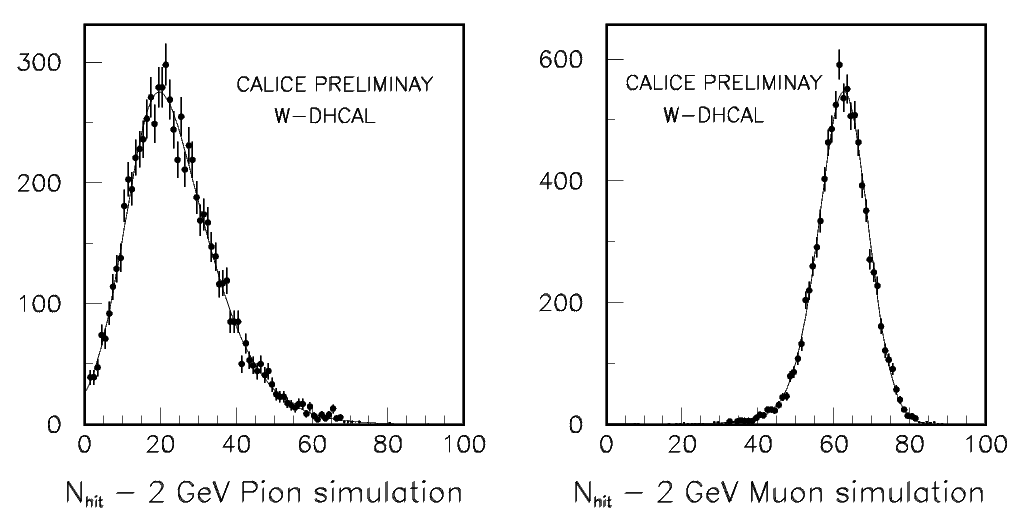 Simulated spectra fit with modified Gaussian



or vice versa
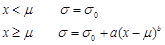 14
W – DHCAL Response at the PS  (1 – 10 GeV)
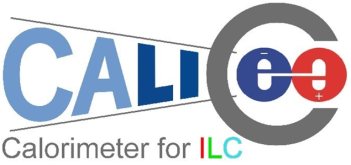 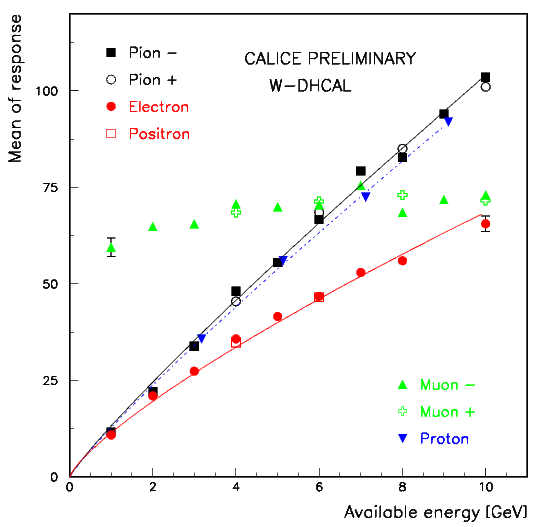 Fluctuations in muon peak

  Data not yet calibrated

Response non-linear

  Data fit empirically with αEβ
  β= 0.90  (hadrons), 0.78 (electrons)

W-DHCAL with 1 x 1 cm2 

   Highly over-compensating
   (smaller pads would increase the
     electron response more than the
     hadron response)

   Remember: W-AHCAL is compensating!
15
W – DHCAL Resolution at the PS  (1 – 10 GeV)
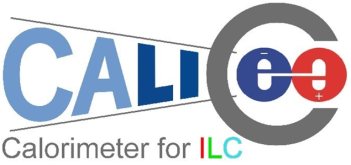 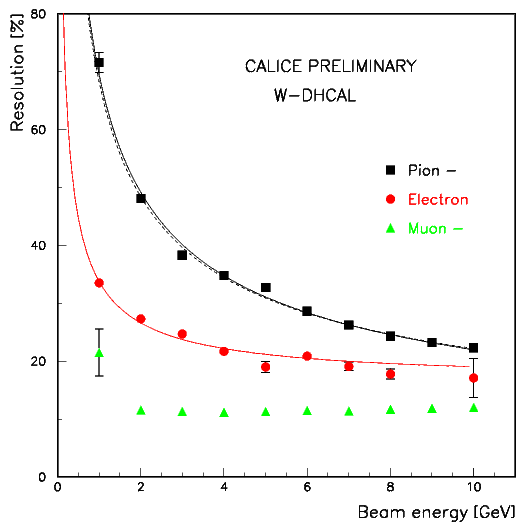 Resolutions corrected for
 non-linear response

   

Data fit with quadratic sum of
  constant and stochastic term
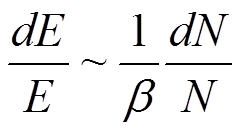 (No systematics yet)
16
Comparison with Simulation – SPS energies
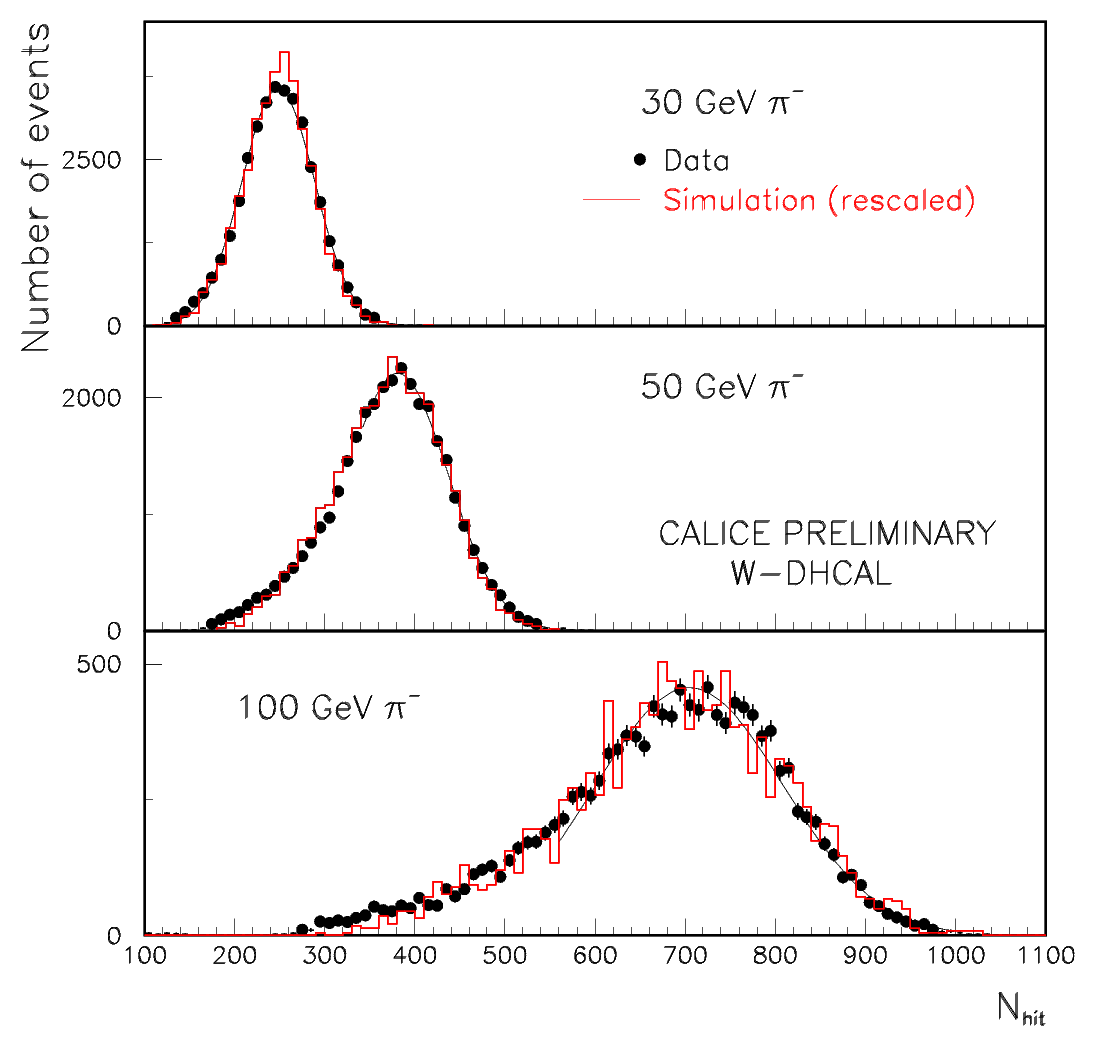 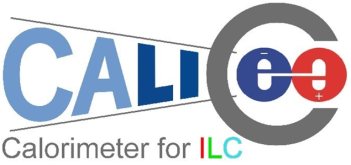 Data 

  Uncalibrated
  Tails toward lower Nhit

Simulation

  Rescaled to match peaks
  Shape surprisingly well reproduced
17
W – DHCAL Response at the SPS (12 – 300 GeV)
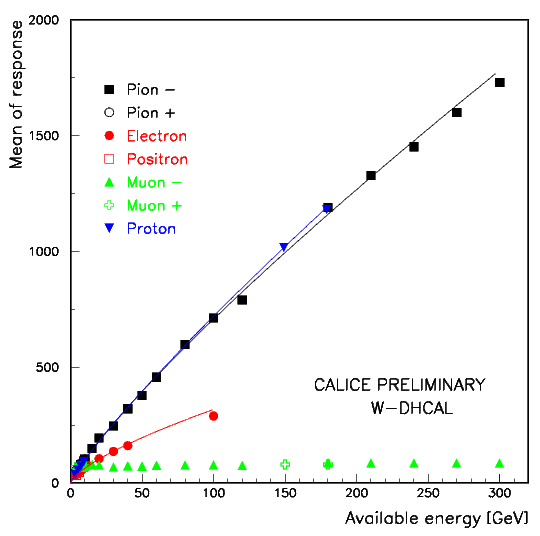 Fluctuations in muon peak

  Data not yet calibrated

Response non-linear

  Data fit empirically with αEβ
  β= 0.85  (hadrons), 0.70 (electrons)

W-DHCAL with 1 x 1 cm2 

   Highly over-compensating
   (smaller pads would increase the
     electron response more than the
     hadron response)
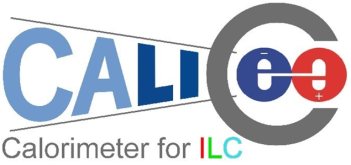 18
Current/Future activities
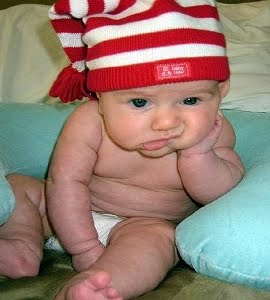 While waiting for the ILC…
High-rate RPCs

    RPCs loose efficiency at high particle rates
    Controlling parameter is the bulk resistivity of the plates

       →  Low resistivity Bakelite (together with University of Michigan and USCT)
       →  Low resistivity glass (together with COE college)

1-glass RPCs

      Offers many advantages: pad multiplicity close to one, thinner, higher rate capability…
      Built several large chambers
      Tests with Cosmic rays very successful

		HV distribution system

		      Needed for gaseous HCAL 
		      Development of system to control layers individually and monitor their currents
		      Work done at University of Iowa
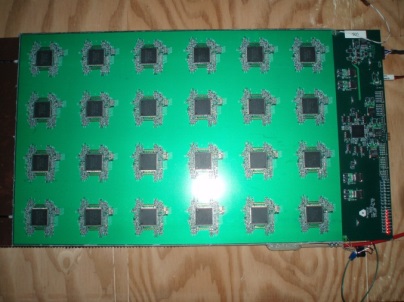 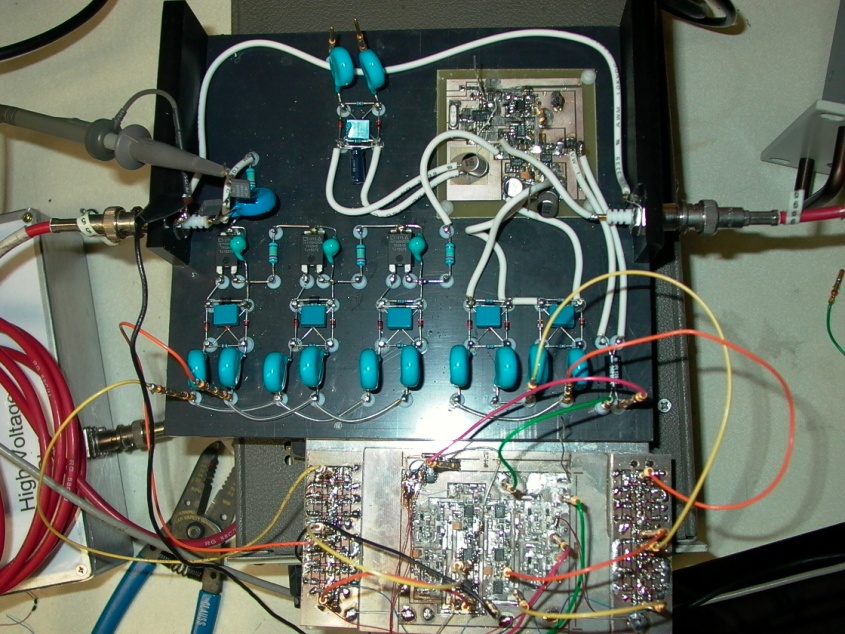 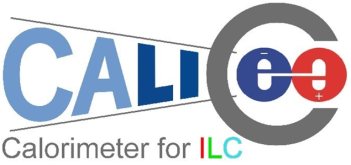 J.Repond DHCAL
19
Conclusions
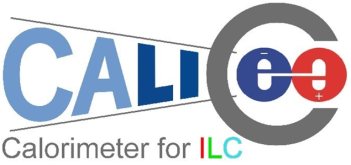 Fe-DHCAL: Great data set with 24 Million events spanning 1 – 120 GeV in energy
W-DHCAL: Great data set with 39 Million events spanning 1 – 300 GeV in energy

Detailed systematic studies of the data have begun

        → There is a lot to do and understand

Presented preliminary look at the Fe-DHCAL and W-DHCAL data

    ● Noise rate (almost) negligible
    ● Response to muons uniform and well simulated
    ● Fe-DHCAL response and resolution as expected (compensating around 8 GeV)
    ● W-DHCAL response  non-linear for both pions and electrons

          → Smaller readout pads needed for Tungsten absorbers

    ● Approximately 50% more hits with Steel than Tungsten absorbers
    ● Simulations start to look like the data

          →  Major features of data understood
20
The DHCAL Collaboration
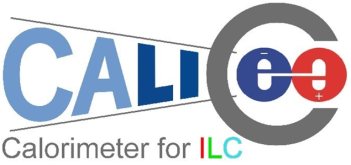 J.Repond DHCAL
21